Thailand presentation
Session 18 :
Country strategies for improving 
civil registration and vital statistics systems 
in the region
Workshop on the Operation of Civil Registration,  Vital Statistics and Identity Management Systems for East Asian Countries
@ United Nation House, Hanoi, Vietnam
Outline
analysing national arrangements and practices
strategies to improve the coverage and accuracy of CRVS systems
analyzing country setting
maahalai.com
analyzing country setting
1. Analyze core topics collected in our country
2. Analyze national institutional arrangements
3. Identify SDG indicators (direct) relevant for CRVS
9.1. Analyze core topics collected : forms involved are
Birth registration form
Death registration form
Marriage registration form
Divorce registration form
Birth 1
(i) Characteristic of the event
Date of occurrence (1)
Date of registration (2)
Place of occurrence (3)
Place of registration (3)
Attendant at birth (38)
Birth 2
(ii) Characteristics of the newborn
Sex (12) 
Weight at birth (14)
Age (11) – not core
Birth 3
(iii) Characteristics of the mother
Place of usual residence (6)
Place or country of birth (9)

(iv) Characteristics of the father
Place of usual residence (6)
Age (11) – not core
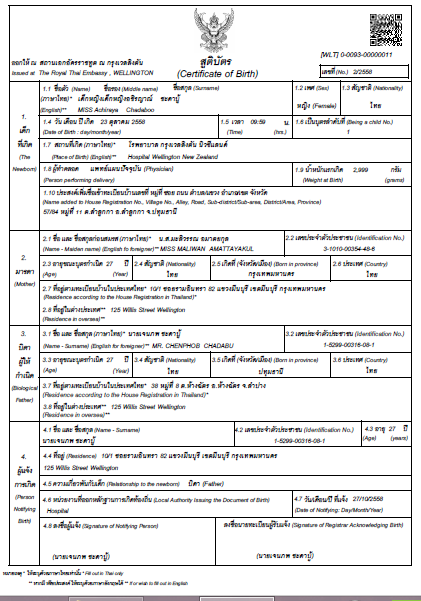 death
(i) Characteristic of the event
Date of occurrence (1) 
Date of registration (2)
Place of occurrence (3)
Place of registration (3) 
Cause of death (41)
Sex (12) 
Marital status (27)
Place of usual residence (6)
Age (11) –not core
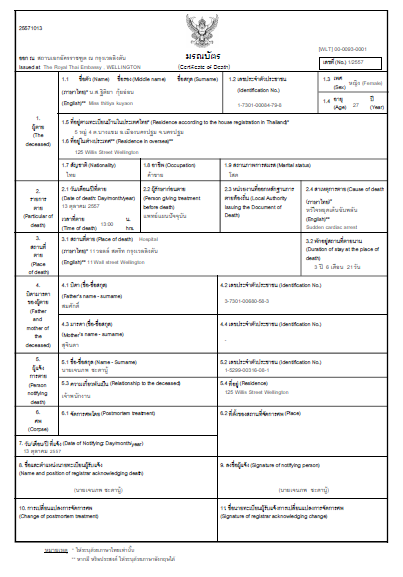 marriage
(i) Characteristics of the event
Date of registration (2)
Place of registration (3)

(ii) Characteristics of bride and groom (separately)
Date of birth (11)
divorce
(i) Characteristics of the event
Date of registration (2)
Place of occurrence (3)

(ii) Characteristics of divorces 
(husband and wife separately)
Date of birth (11)
Date of marriage (26)
2. Analyze national institutional arrangements
Thailand has centralized system structure
Separate agencies for CRVS 
• Health Statistics Division of Ministry of Public Health compiles VS 
• Civil Registration Division of Department of Local Administration, under Ministry of the Interior, manages CR 
• Central Registration Division authority office is located in the capital city, Bangkok; it supervises registration offices throughout the country 
• Vital events may be reported to local registrars at the municipal and district level; “Tambon” registrars at the subdistrict level; and assistant Tambon registrars at the village level
3.Identify SDG indicators (direct) 
relevant for CRVS
Goal 3. Ensure healthy lives and promote well-being for all 
at all ages

Goal 16: Promote peaceful and inclusive societies for sustainable development, provide access to justice for all 
and build effective, accountable and inclusive institutions 
at all levels

Goal 17: Revitalize the global partnership for sustainable development
maahalai.com
3.Identify SDG indicators (direct) 
relevant for CRVS (1)
Goal 3. Ensure healthy lives and promote well-being for all at all ages

indicator
3.1.1 Maternal mortality ratio
3.2.1 Under-five mortality rate
3.2.2 Neonatal mortality rate
maahalai.com
3.Identify SDG indicators (direct) 
relevant for CRVS (2)
Goal 16: Promote peaceful and inclusive societies for sustainable development, provide access to justice for all and build effective, accountable and inclusive institutions at all levels

Indicator
16.9.1 Proportion of children under 5 years of age whose births have been registered with a civil authority, by age
maahalai.com
3.Identify SDG indicators (direct) 
relevant for CRVS (3)
Goal 17: Revitalize the global partnership for sustainable development

indicator
17.19.2: Proportion of countries that (a) have conducted at least one population and housing census in the last 10 years; and (b) have achieved 100 percent birth registration and 80 percent death registration
maahalai.com
strategies to improve CRVS systems
maahalai.com
strategies to improve CRVS systems
The main obstacles for achieving complete coverage of vital events registration
The main obstacles for improving accuracy of registered information
The main obstacles for compiling vital statistics based on civil
     registration data as the main source.
Efforts carried out for assessing the quality of their CRVS systems
Measures taken to improve quality and interoperability of CRVS
maahalai.com
Processes of birth registration in Thailand
Processes of death registration in Thailand
Within 24 hours
Topics (1)
The main obstacles for achieving complete coverage of vital events registration
Our citizen are misunderstood between birth notification and birth certification
Tiny amount of information of birth event at border line is lost.

The main obstacles for improving accuracy of registered information
Human error when input data
for example
order of twins data is not correct
birth date is not correct because officer key the information late
Network error
maahalai.com
Topics (2)
The main obstacles for compiling vital statistics based on civil
     registration data as the main source.
Accuracy of cause of death data
Non-hospital death:  relatives provide general symptoms or senility as the causes of death
In-hospital death: doctors use mode of death instead of the causes
maahalai.com
Topics (3)
Efforts carried out for assessing the quality of our CRVS systems
Thai health information standard development center had done rapid assessment of national civil registration and vital statistics systems
The stakeholders discussed and scored all 25 questions in 11 main areas.
The total score was 84.
The average scores of “practices affecting the quality of cause of death data” was the lowest.
maahalai.com
Topics (4)
Measures taken to improve quality and interoperability of CRVS
MOPH signed an agreement with MOI, regarding utilization of vital registration data from the central registration database of the administration (expected to reduce redundancy)
Training on cause of death for health care professionals and registrars or related officers  to increase the reliability of cause of death data in 77 provinces.
Change system of the person who give cause of death   outside hospital from head village to local or district registrars
maahalai.com
Conclusions
CRVS systems in Thailand is computerized with a high coverage of registration
 Room for improvement
Especially, coding of causes of deaths
Ongoing strategies (1)
Providing a systematic of coordinated of mechanism by establishing the committee integrating between relevance agencies.
Training persons who responsible for input cause of death data that occurring outside hospital to improve their potential and improve qualities of the data
Ongoing strategies (2)
Review the quality assessment to promote the quality and reliability of  CRVS data 
Determining the training course on Case of death for the responsible person 
Utilize IT in improving cause of death system
Encourage the use of CRVS data
linkage ofRegistration Database systemin Thailand
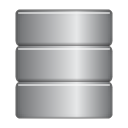 The Revenue Department
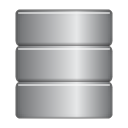 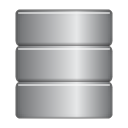 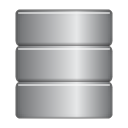 Consular Department
Service
Service
Service
GIN
GIN
GIN
Royal Thai Police
Service
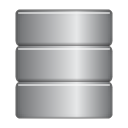 Department of Agriculture
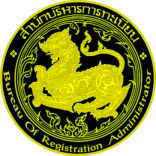 Service
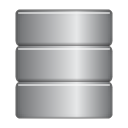 GIN
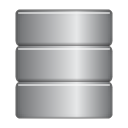 GIN
Service
Central population database center
Service
Service
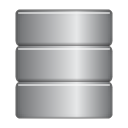 Social Security Office
Service
GIN
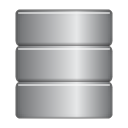 GIN
Bank
Service
Service
GIN
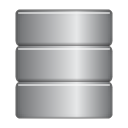 NHSO
Authentication and Access Control
Service
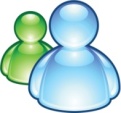 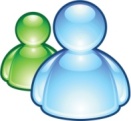 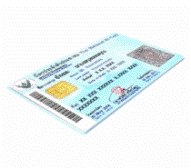 145th organization
citizen
Government officer
Thank you for your attention
Vital Event Regulation practices in ThailandBirth
• Must be registered within 15 days	• The household head or the baby’s      mother are responsible for reporting	• Required documents for birth registration are the ID card of either 	   the mother or father and a copy of the household booklet.  The household booklet is then updated with details of the baby.	• Two types of birth are defined: hospital birth, and out-hospital  birth. The birth document is issued by the hospital or the head  of the village.	• Births outside of the country can be reported through the Thaiembassy in that country.	• The personal identification number is assigned by the District Registrar at the time of registration of birth, or whenever the	  individual enters into the population register for the first time.
Vital Event Regulation practices in ThailandDeath
• Must be registered within 24 hours.	• Two types of death certificates: one for deaths that occurin hospital, and another for deaths outside of hospital. The former case uses standard form of the WHO , and the latter uses the official form of the MOI .	• The head of the household or the person who finds the bodymust report the event.	• Required documents for the death report are the ID card ofthe reporter, the ID card of the dead person (optional), a death certificate from either the hospital or the head of the village, and a copy of household booklet of the dead person (optional). The household booklet of the dead person is then  updated.	• Locations to report deaths or still births are the same as  for birth registration.